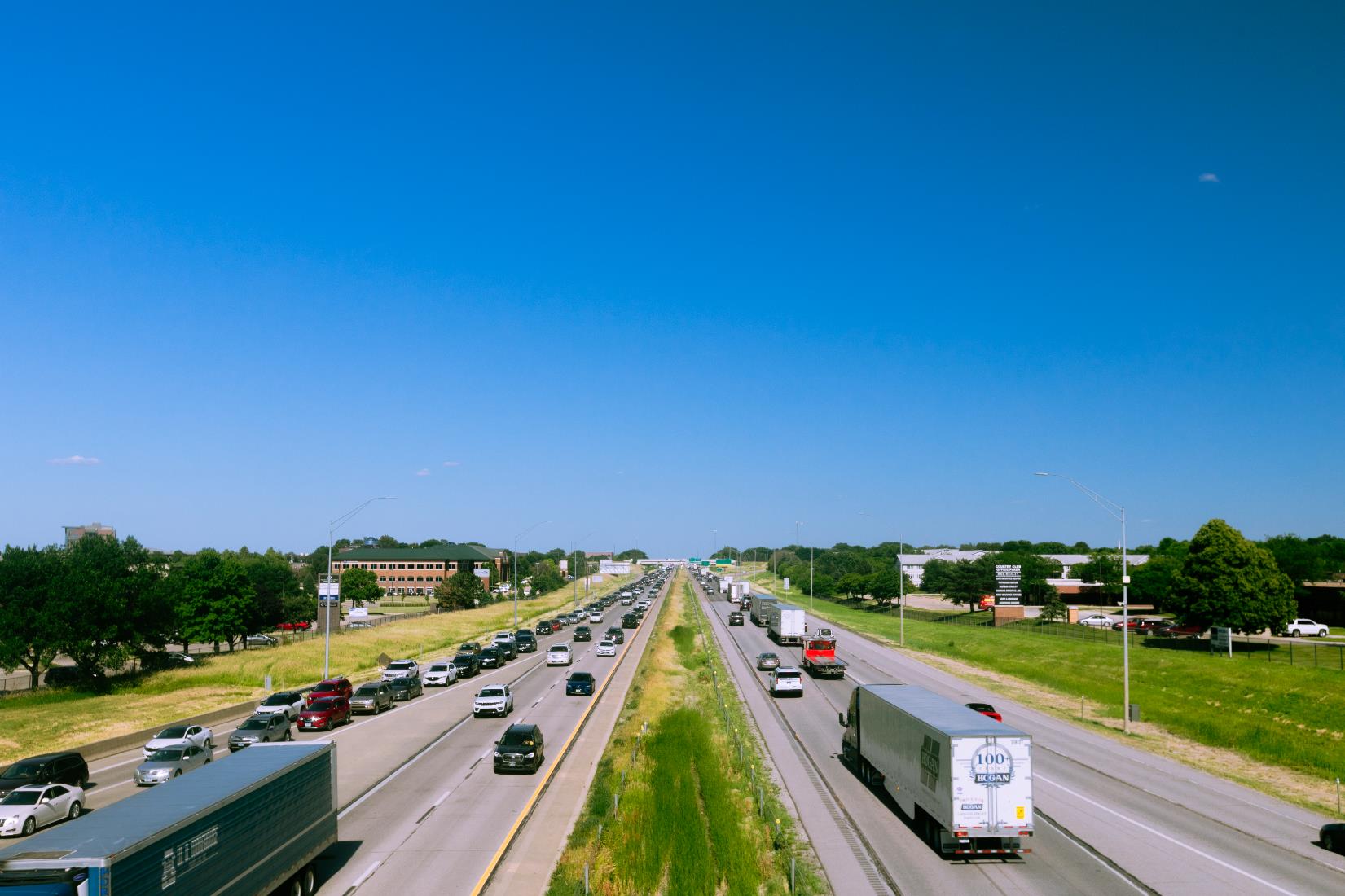 FY  2025 Highway Program Balance Report
April 7, 2025
3/2/2023
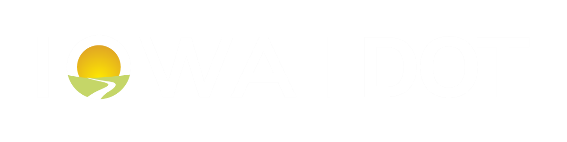 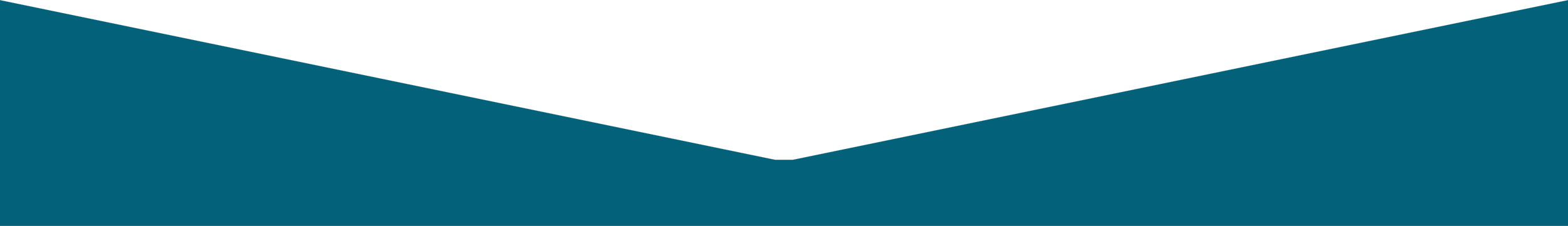 Receipts / Costs
Revenue
Forecast PRF Receipts    (February)             $657.5m
Actual PRF Receipts       (February)             $658.5m 

Lettings
Programmed Amounts  (March)            $920.7m 
Project Costs                   (March)            $841.5m
2
FY 2025 Highway Program Balance Overview
Balance
FY 2025 Program Balance (August 2024)           ($45.2m)

February PRF Receipts    Difference                     $1.0m

March Project Letting Difference                     $79.2m

Program Balance              (March 2025)          $35.0m
Previous Balance Reported:     $54.0m
3
FY 2025 Highway Program Balance Overview
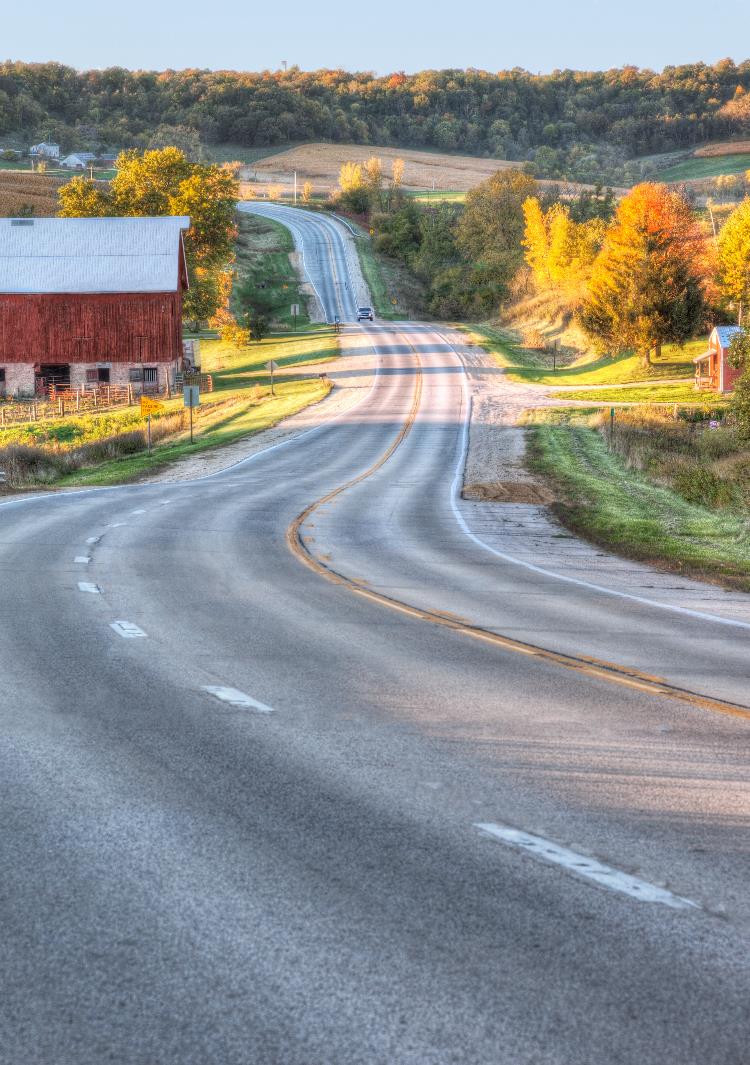 Fiscal Year 2025 Overview
Revenue: Expect monthly revenue fluctuations.
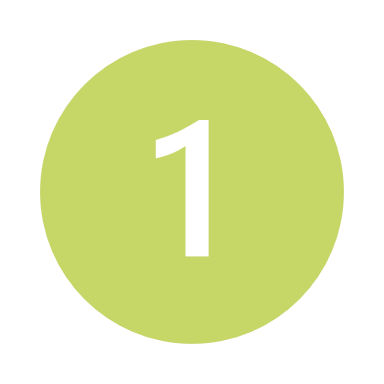 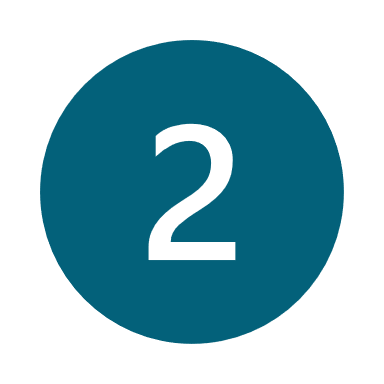 Lettings:
Approximately ninety-four percent of the FY 2025 Program has been awarded.
The March letting was approximately $22 million.
Next letting scheduled for          April 15, 2025.
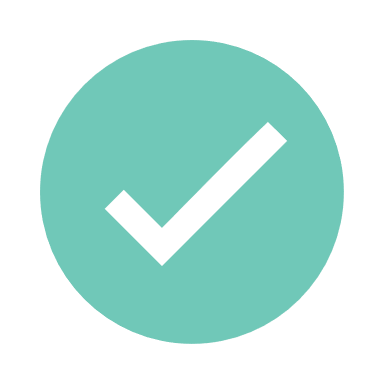 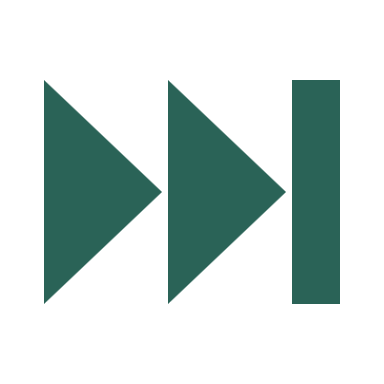 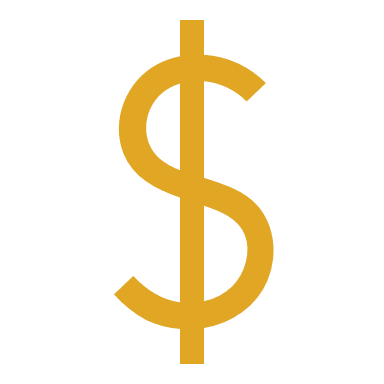 Questions?